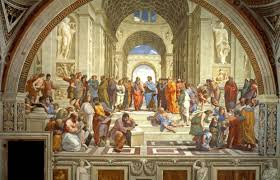 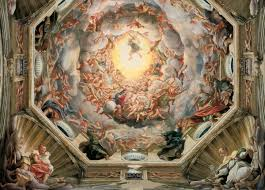 Renaissance and the Reformation
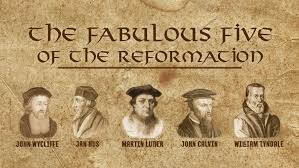 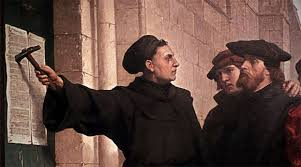 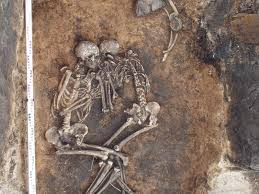 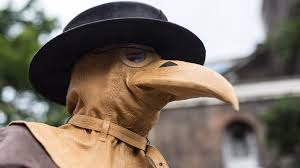 The Bubonic Plague led to a period of rebirth, called the Renaissance.
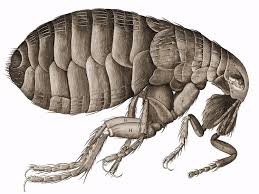 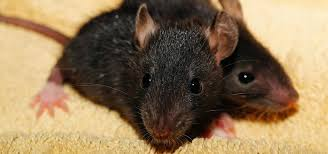 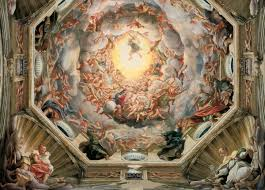 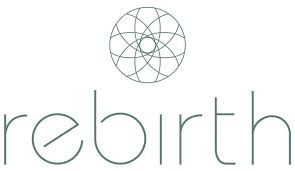 The term "Renaissance" means Rebirth
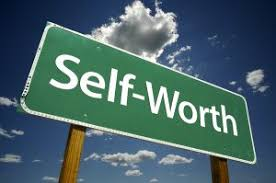 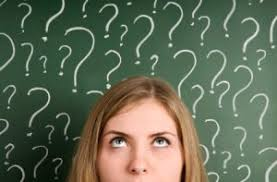 European society during the Renaissance differed from society during the Middle Ages in that during the Renaissance the emphasis on a human's self-worth increased
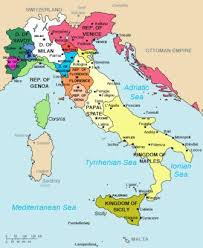 The Italian city-states, especially in the north, were wealthy centers of trade
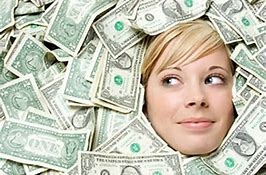 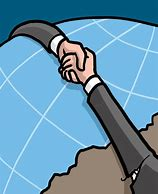 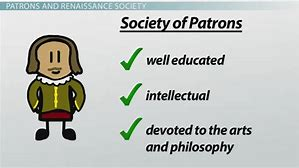 A patron is a person who supports the arts
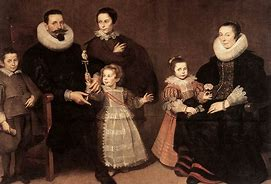 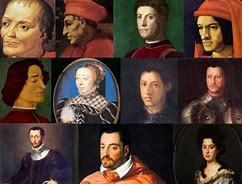 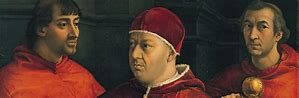 The Medici Family were well-known bankers and were very important to the Renaissance because they were patrons to many famous Renaissance artists
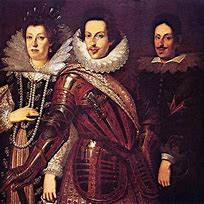 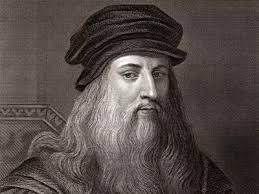 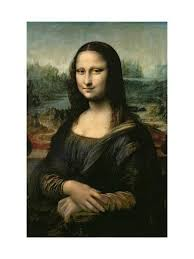 The Mona Lisa and The Last Supper were two famous paintings by Leonardo da Vinci
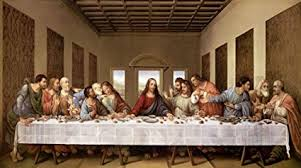 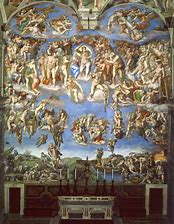 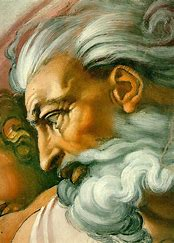 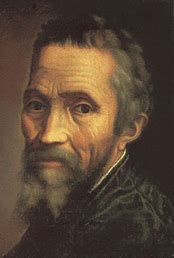 Michelangelo sculpted David and also painted the ceiling of the Sistine Chapel
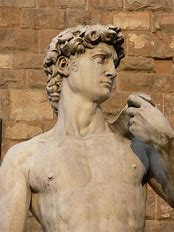 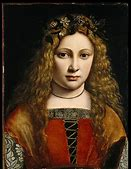 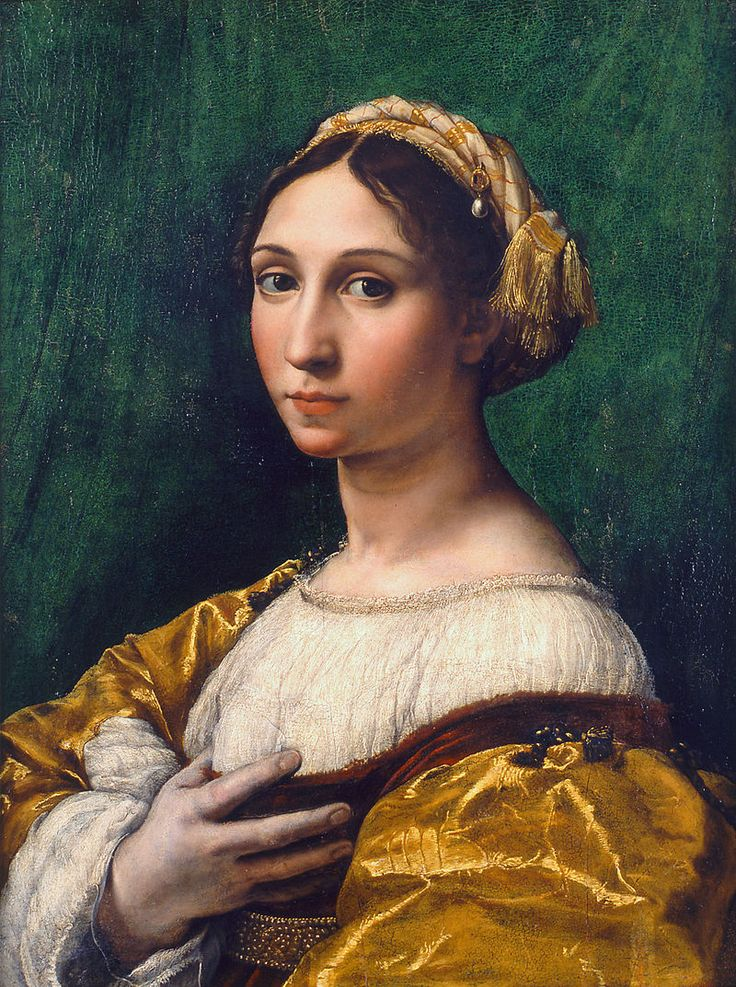 The people in Renaissance art were more realistic and life-like.
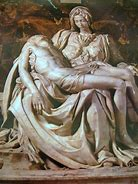 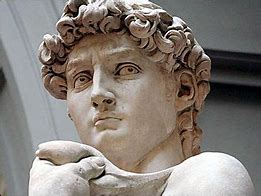 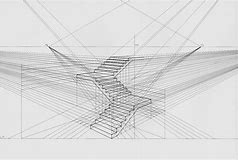 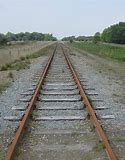 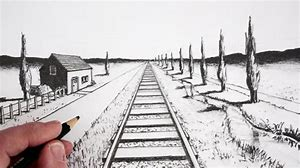 Perspective was a popular art method used during the Renaissance that showed a 3-d scene on a flat surface, in order to make the painting realistic.
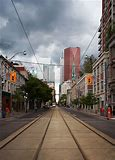 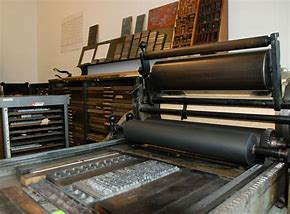 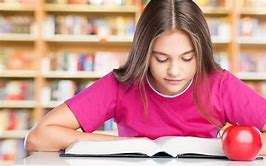 In Europe, a long term effect of the invention of the printing press was that the literacy rates increased… The Bible was the most popular book
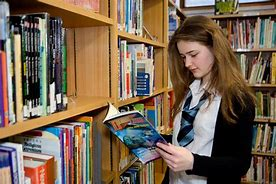 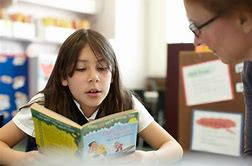 Increasing numbers of people learned to read during the Renaissance because printed books became more available and cheaper to buy.
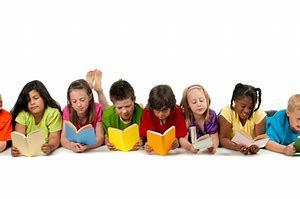 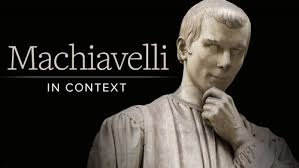 Machiavelli wrote a book called the Prince
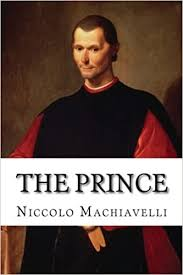 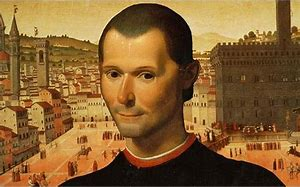 Leaders should do whatever is necessary to achieve their goals was an idea about leadership that Machiavelli would agree with
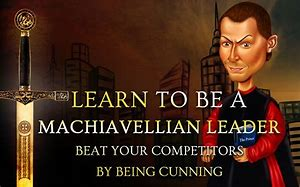 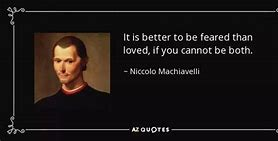 Machiavelli's opinion of mankind and human nature was that It is better to be feared than to be loved.
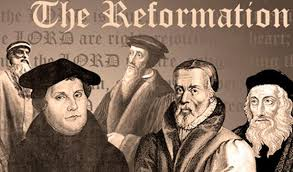 Reformation
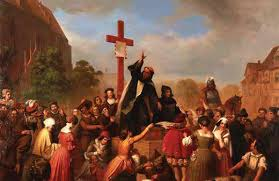 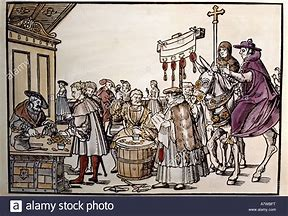 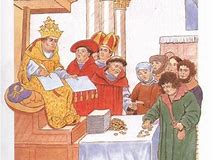 An official church pardon that relieved Catholics from punishment for sins is called an indulgence….Luther complained about it in his 95 Thesis
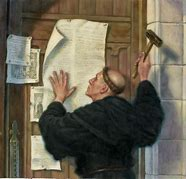 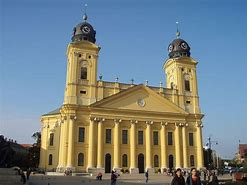 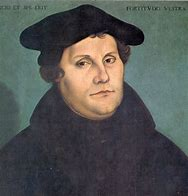 A Christian who separated from the Catholic Church during the Reformation was called a Protestant
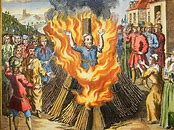 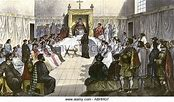 Holding religious beliefs that contradict (go against) the teachings of the Church is called heresy
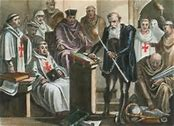 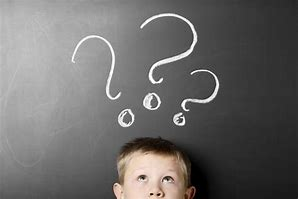 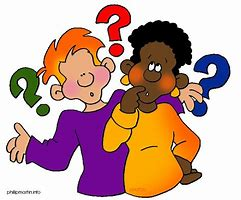 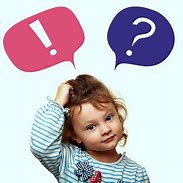 Protestant Reformation and the European Renaissance both encouraged people to question tradition.
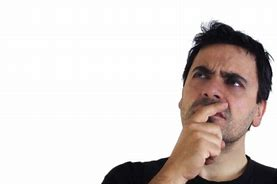 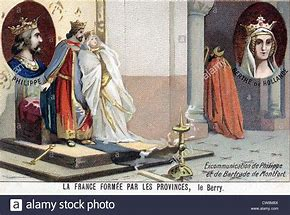 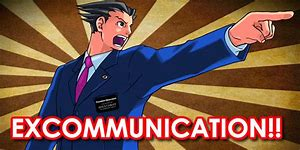 The official punishment for Martin Luther after he spoke out against the Catholic Church was excommunication from the Church.
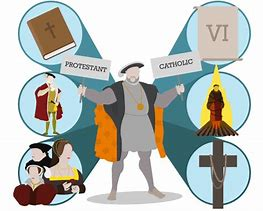 A major result of the Reformation in Europe a split between Catholics and Protestants
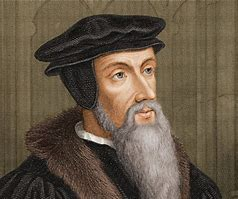 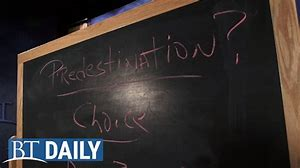 John Calvin taught his followers the idea of predestination
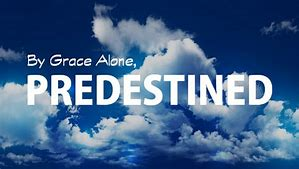 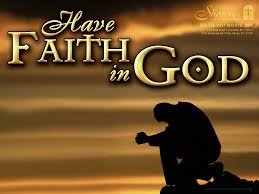 Martin Luther believed the key to salvation was faith in God.
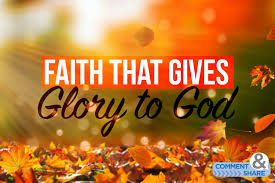 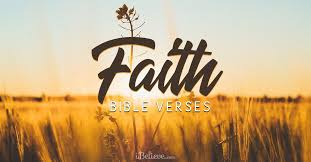 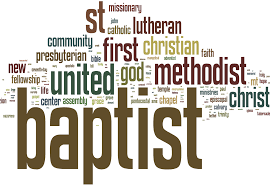 Because of the Protestant Reformation,  new faiths and branches of Christianity were created.
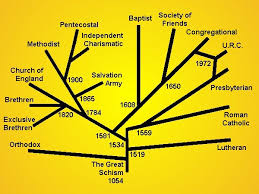 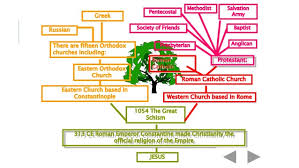 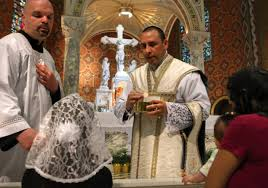 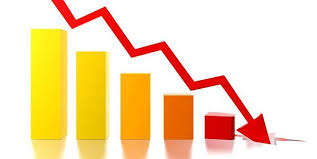 An immediate effect of the Reformation in Western Europe was a decline in religious unity and the power of the Roman Catholic Church.
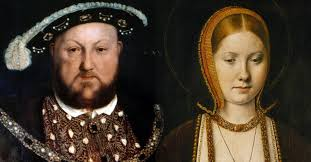 Henry VIII create the Church of England in order to divorce Catherine of Aragon and marry Anne Boleyn.
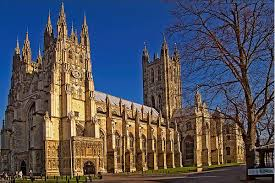